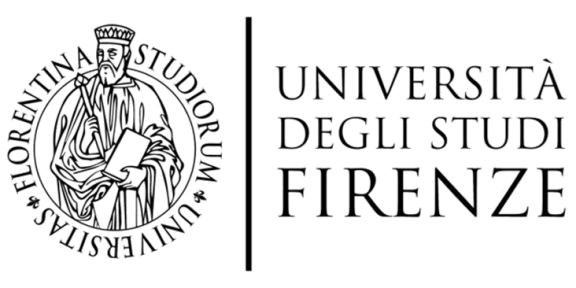 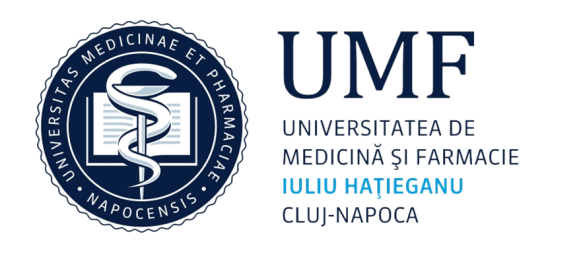 Nanocomposite-based electrochemical platforms 
for pharmaceutical and environmental applications
Gheorghe Melinte1,2, Andreea Cernat1, Oana Hosu1, Giovanna Marrazza2, Cecilia Cristea1


1Department of Analytical Chemistry, Faculty of Pharmacy, "Iuliu Haţieganu" University of Medicine and Pharmacy, 4 Pasteur Street, 400349 Cluj-Napoca, Romania
2 Department of Chemistry “Ugo Schiff”, University of Florence, Via della Lastruccia 3, 50019 Sesto Fiorentino (FI), Italy
Introduction
High conductivity;
High stability;
Biocompatibilty;
Controlled depositon.
Noble metals nano-particles
Polypyrrole
Composite materials
Metallic composites
Polymers
Transition metals
Polyaniline
Increased surface area;
High sensitivity;
High signal/noise ratio;
Increased electrocatalytic effect.
Tertis M. et al. Electrochem. Commun. 2017, 75, 43–47.
Kempahanumakkagari S. et al, Biosens. Bioelectron. 2017, 95, 106–116
Huang, J.F. Chem. Commun. 2009, 1270–1272.